CS240: Advanced Programming Concepts
Class Intro
Java Basics
Android
Outline
Meta Data
Expectations
Introduction To Java
Fiddling With Android
Meta Data
Instructor: Dr. Frank Jones 
3372 TMCB 
801-422-7656
frjones@cs.byu.edu
Class Website: https://students.cs.byu.edu/~cs240ta/fall2016
Course Language: Java
Course IDE: Android Studio 
(https://developer.android.com/studio/index.html)
Recommended Emulators 
Android Studio’s built in emulator
AMIDuOS : (http://www.amiduos.com/#)
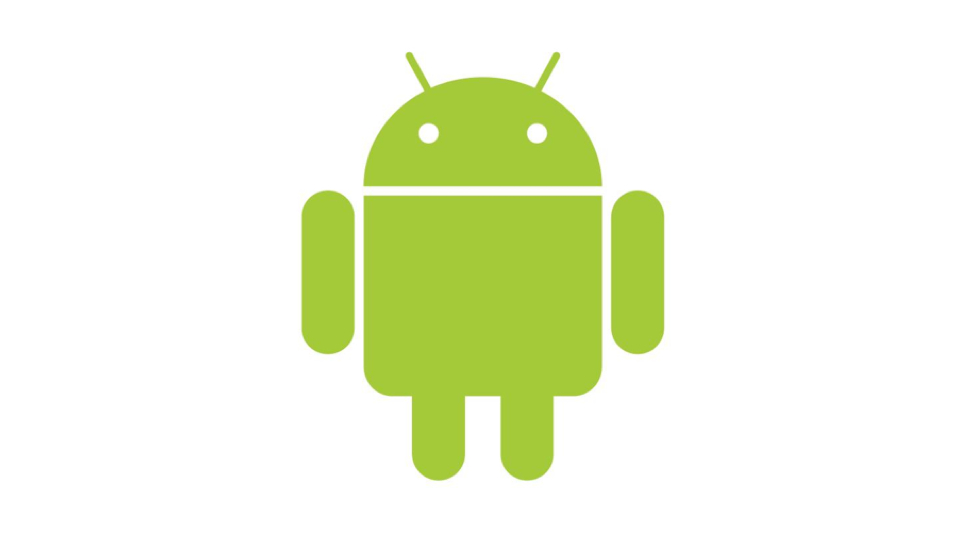 Expectations
Respect
Self – be on time, be prepared, raise your hand, speak politely, pay attention
Others – be on time, be prepared, raise your hand, speak politely, pay attention
Use of Electronic Devices
Denied…
Effort
Significant: 3 “easy” projects; 2 “serious” projects
Individual: You are on your own*;  !!Programming Exam!!
On Time
No “Time Stamp” Submissions
*TAs and instructor are here to help
Expectations Cont.
Fun
Java: A VERY Brief Introduction
Why Java?
C++
Cross Platform: Write “once” compile many, run anywhere…
Supports Object Oriented Programing: Supports classes etc.
Familiar Syntax: Based upon C
Fast (very)
Java
Cross Platform: Write “once” compile “once”, run anywhere…
Truly Object Oriented Language: Everything is a class
Familiar Syntax: Closely resembles C++
Fast (enough very)